地方自治体ご関係者各位
地域おこし協力隊制度を活用した地域マーケター育成事業　　　　　　　NATIV.Camp【概要説明】
実践型！
ネイティブ・キャンプ
2018年10月ネイティブ株式会社
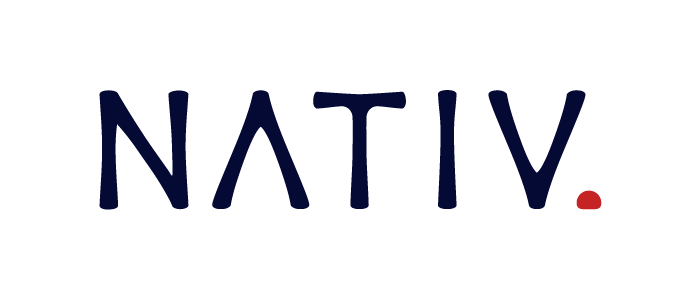 Ver.3.3
はじめに
本事業への想い
地域の側にマーケターがいれば、変わる。
私達は今までに各地で地域マーケティングに関わらせていただいてきました。その経験で痛感したことがあります。
それは、「地域側にマーケターがいたほうが、絶対にいい！」ということです。
大きな成果を上げている地域や地域事業者には、必ず非常に優秀な「マーケター」がいます。
そうした皆さんは、観光組織のキーマンだったり、自治体の職員だったり、お客様の絶えない地産店舗や道の駅を運営していたり、その職種は様々です。でも共通するのが、やっていることが真のマーケティングそのものだということ。優れたマーケターが中心となって、その地域を大きく引っ張っているのです。

マーケティングとは、顧客創造そのものです。地域の普遍的な価値を見出し、それを一番理解してくれる顧客に届け、強い関係性を継続できる仕組みを作る。このことこそが、今、全ての地域に求められています。

一方で、ほとんどの地域は人材不足に悩んでいます。必要な人材を全て地域で賄うのは困難。共創型の社会に移りつつある時代性にも合いません。ただ、中心となる人材は、やはり地域の側にいたほうがいい。それはどの地域の方も思っているはずです。地域の側に立って考える人がいれば、自分事になるでしょう。流行りの手法をただ取り入れるだけの無駄遣いも減るでしょう。有名企業に依存しすぎることも無くなるでしょう。地域内外の人達と結びつき、交流も活発になるはずです。そして何より、地域在住の皆さんの意志を集め、それぞれの地域への愛情や誇りを世に広めることができます。そしてその事自体が、地域を大きく動かす　原動力になっていきます。既ににそういう地域は、日本各地に出始めているのです。

私達はその起点となるべく、マーケターを地域の側に育てるお手伝いをしたいと考えました。我々が一方的に”教える”のではなく、　地域の皆様、各種の専門家の方々、そして地域マーケターを目指す皆さんと共創する仕組みを創って、それを全国の地域マーケターが集まるコミュニティ型の組織に育てていきたいと考えています。 
こうした考え方にご共感をいただける自治体、地域事業者の皆様の奮ってのご参加をお待ちしております。
どうかよろしくお願い申し上げます。　　　　　　　　　　　　　　　　　　　　　ネイティブ株式会社　代表取締役　倉重宜弘
本事業の全体スキーム
日本政府
（総務省）
地域おこし協力隊制度
平成29年度　約５千人。
総務省方針として、5年後の平成36年度に8千人に拡充する。
特別交付金
地域自治体
マーケター基礎知識・思考の習得
同志ネットワークに所属
地域マーケターとして活躍
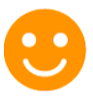 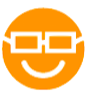 各地域1~2名
参加
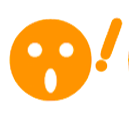 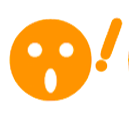 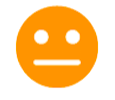 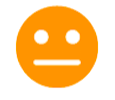 募集・採用
募集広告
記事掲載
による支援
[NATIV.Camp事業運営]
ネイティブ（株）
オンライン・コミュニティ（サロン）開設
人的ネットワークを継続
ノウハウ・情報共有の場
6ヶ月集中カリキュラム
セミナー＋ワークショップを
毎月1回[2泊3日]東京にて開催）
ネイティブ
メディア
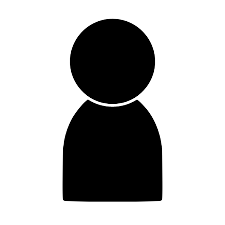 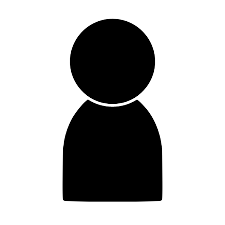 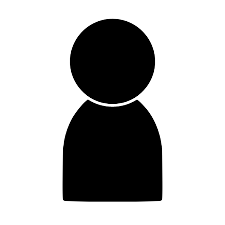 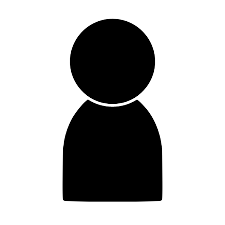 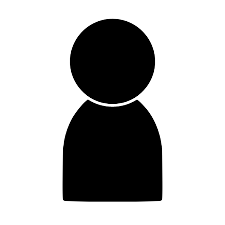 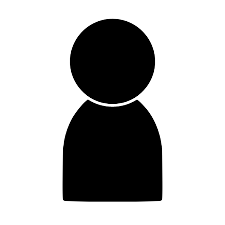 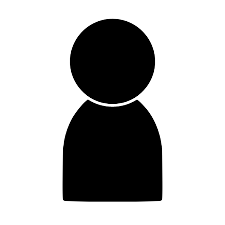 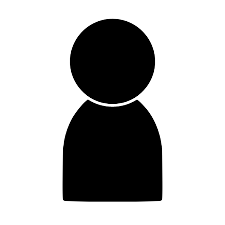 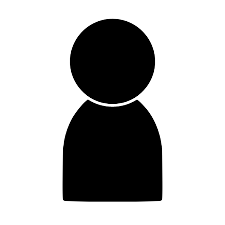 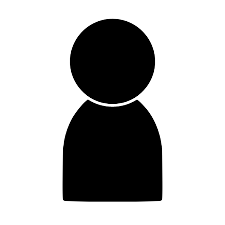 www.nativ.co.jp
本事業をご検討いただきたい方
1.「地域おこし協力隊」を新規採用する予定の自治体
・平成31年度春の地域おこし協力隊新規採用を計画している。
・地域で活躍するための基礎的な素養や、地域内外でそれをサポートする人脈を用意しておきたい。
・採用自体のサポートも依頼したい。
2.　既に地域で活躍中の隊員に、さらなる飛躍のきっかけを提供したい自治体
・すでに地域で活躍中ではあるが、マーケティングに関する専門知識については課題を感じている。
・実際にやろうとしている事業のイメージはあるが、具体的なプランに落とし込めていない。
・特に外部の専門家や、他の地域で活躍する実践者との人脈づくりのきっかけがほしい。
・その他、地域商社やDMOなどの民間組織の職員や、自治体職員のスキルアップの場としても
　ご活用いただけます。
本事業の概要
地域の課題
日本各地の自治体は、地域の魅力を発掘し、それを発信して産業につなげるという
「地域マーケティング」の観点でいうと、その多くが以下のような課題を抱えています。
稼ぐ方法が
見つからない
情報発信が
うまくできない
地域の魅力に
気づきにくい
体制が
作れない
WebやSNSの
知識が足りない
情報を
編集できる
人材が少ない
予算の有効
な使い道が
分からない
中長期的な
プランが無い
予算が
足りない
パートナー
選びが難しい
リードする
人材がいない
私達のご提案
[各地の課題の根本的な原因]
   マーケティングの知識/経験のある人材が不足していること。
【解決方法】
地域に「マーケティング」ができる人材
「地域マーケター」を育成する。
私達が考える「地域マーケター」とは
地域の魅力を発掘・発信し、その収益化までをリードできる
スキルを持った人材が「地域マーケター」だと考えています。
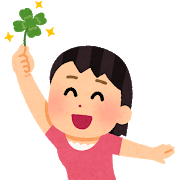 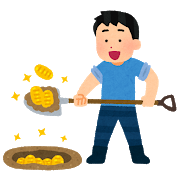 「見つける力」
付加価値の高い地域の独自の素材を発掘する。
求められる
地域マーケター像
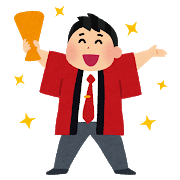 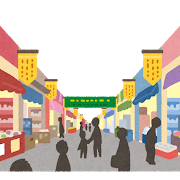 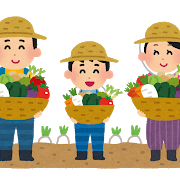 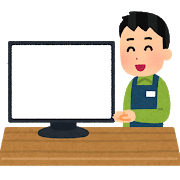 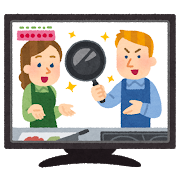 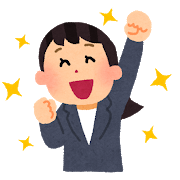 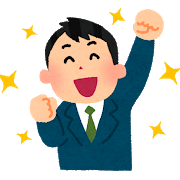 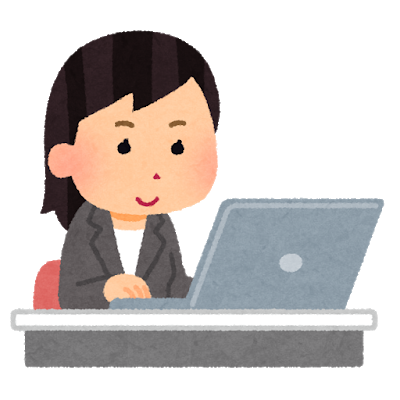 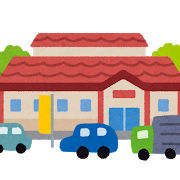 「儲ける力」
それをビジネスとして成り立たせる
仕組みづくりをする。
「魅せる力」
より魅力あるものとして世に広め発信する。
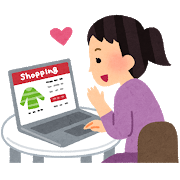 本事業の実施概要
本事業の推進は、以下の３つのステップで進めていきます。
STEP.3
STEP.2
STEP.1
地域マーケター
コミュニティの創出
人材の
発掘・採用支援
学習機会の
提供
本事業の実施概要　〜STEP.1〜
STEP.3
STEP.2
STEP.1
地域マーケター
コミュニティの創出
人材の
発掘・採用支援
学習機会の提供
ポイント①「地域おこし協力隊」制度の活用
・自治体側で「地域おこし協力隊」制度を活用し、本事業の対象となる人材を任命していただくことを基本に考えています。
・新たに採用する方はもちろん、すでに着任されている方でも問題ありません。
・各地域のご要望に応じて、対象となる人材を探すご支援も可能です。
（弊社が運営する、地方創生業界メディア「ネイティブ」での求人記事広告を掲載することを想定→P32ご参照）
・地域マーケターとして育成したい人材であれば、自治体やDMO/観光協会などの職員、民間事業者や個人事業主の方でも本事業の対象となります。
　　（ただし、原則として実際に着任する地域や組織が決まっている方を対象とします。）
本事業の実施概要　〜STEP.1〜
STEP.3
STEP.2
STEP.1
地域マーケター
コミュニティの創出
人材の
発掘・採用支援
学習機会の提供
ポイント②　6ヶ月の集中的なカリキュラムの実施
・以下の内容を盛り込んだカリキュラム（授業）を実施します。
	①各地で活躍する専門家の知識・経験から学ぶためのセミナー
	②弊社のこれまでの地域マーケティング活動の経験を共有するレクチャー
	③自らの地域を題材にした「マーケティング戦略企画プラン策定」をゴールに据えたワークショップ
・受講期間は６ヶ月を想定し、対象となる受講者には、月１回(二泊三日)をめどに、
　東京（新宿を予定）に集まって頂き実施します。
・ワークショップで出される課題に対して、各々の着任地域で活動し、最後に各地のマーケティング戦略をまとめた企画書を策定することを目標に活動します。　　　　（この企画書を、各地の実際のマーケティング活動の起点にしていただくことが可能です。）
本事業の実施概要　〜カリキュラムの内容案〜
現段階ではまだ詳細は未確定ですが、以下のような２泊3日を６ヶ月間毎月実施するカリキュラムを想定しています。
第5回
第1回
第2回
第6回
第4回
第3回
(午後開始)

[ワークショップ]
各担当地域の
マーケティング戦略

個別策定
ワークショップ

アドバイザーに
相談しながら
個々の地域の
戦略を仕上げる作業
を実施
1
日
目
(午後開始)
キックオフ
・オリエンテーション
　本事業の目的/予定
・参加者自己紹介
セミナー①
「地域マーケティングとは」
(午後開始)



セミナー④
「DMOの地域観光コンセプトの立て方」
(午後開始)



セミナー⑦
「地域の情報を全国にPRする方法」
(午後開始)
中間レポート
＋発表会
・各地の戦略企画
　へのアドバイス
　議論を実施
[地域3件]
(午後開始)
最終レポート
＋発表会
・各地の戦略企画
　へのアドバイス
　議論を実施
[地域6件]

・
２
日
目
（終日実施）
セミナー②
「地域メディアの作り方とその可能性」
ワークショップ①
「地域情報の収集と把握・整理」＋Q&A
（終日実施）
セミナー⑤
「地域の魅力発信と編集の役割」

ワークショップ②
「地域情報収集の成果について発表」
（終日実施）
セミナー⑧
デジタルマーケティングの基礎知識
＋質問会
(事前に集めた質問に
　応える場）
（終日実施）
中間レポート
＋発表会
・各地の戦略企画
　へのアドバイス
　議論を実施
[地域6件]
（終日実施）
最終レポート
＋発表会
・各地の戦略企画
　へのアドバイス
　議論を実施
[地域6件]
（午前中まで）
個別相談会
1h×6地域
３
日
目
（午前中まで）
セミナー③
「地域の飲食店を流行らせるコツ」
（午前中まで）
セミナー⑥
「地域共創型ふるさと納税事業とは」
（午前中まで）セミナー⑨
地域の
マーケティング戦略
の立て方
＋個別相談会
　1h×6地域
（午前中まで）
中間レポート
＋発表会
・各地の戦略企画
　へのアドバイス
　議論を実施
[地域3件]
（午前中まで）
最終レポート総評
今後の予定
※セミナー、ワークショップのタイトル、内容、順序など詳細は現段階では未確定です。
本事業の実施概要　〜STEP.1〜
STEP.3
STEP.2
STEP.1
地域マーケター
コミュニティの創出
人材の
発掘・採用支援
学習機会の提供
ポイント③　継続的なつながりを維持するコミュニティ形成
・本事業を継続していくことで、日本各地から同じ志をもって地域に貢献する
　「地域マーケター」の実践者がどんどん集まってきます。
・また、講師やアドバイザーに任命された各種専門家との接点も生まれます。
・こうしたつながりを受講後も継続し、日常的な相談や、悩みを解消するためのアドバイスを求めることができる交流の場を創出していきます。
・具体的には、受講者および講師陣、スタッフなどが集まるオンライン・サロン(※次頁ご参照）を運営します。
・このコミュニティに所属することで、受講者の継続的な能力向上の機会となります。
・また地域にとっても最新情報や事例や人材との出会いのきっかけとなります。
・受講参加者には、月1回をめどに、自らの活動報告を投稿していただく予定です。
本事業の特徴（メリット）
1.自治体の負担が少ない。
・国からの財政的支援が得られる「地域おこし協力隊」の活用を基盤に考えることで、各自治体の予算の
　直接的な負担を軽減できます。
・ご要望に応じて、対象者の募集活動からご支援しますので、業務的な効率も高くなります。
・受講者がワークショップで作成する企画書を、各地のマーケティング戦略の起点として活用ができます。
2.実践的なノウハウを取り込める。
・単発のセミナーや講習会だけでは、なかなかその知識を活用することが難しいことが多いです。
・本事業は、単なる情報収集や座学ではなく、実際に現在進行系で各地でマーケティングに関わる活動を
　実践している「生の」経験やノウハウを　受講者と共有することに主眼をおいています。
・受講者が、実際に地域の課題を整理し、考えた企画をまとめていくワークショップを取り入れています。
3.継続的なサポートが受けられる。
・受講者が、本事業に参加して得られる人的ネットワークは、個人にとっても、地域にとっても、
　大変有効な財産になります。
・そうしたネットワークを維持するためのコミュニティに参加し続けることで、継続的な学びや支援の
　きかっけを得ることが可能となります。
本事業（第1期）のスケジュール（案）
来年度（平成31年度4月）開始に向けて、以下のようなスケジュールで進める予定です。
平成31年度
平成30年度
10月
9月
8月
11月
10月
6月
7月
４月
12月
2月
3月
5月
1月
☆募集
　開始
☆締切
受講者募集
お問い合わせ頂いた
自治体、事業者に詳細をご説明し、
合意の上、正式なお申込み手続きをお願いします。
カリキュラム実施(@東京）
☆
第6回
☆
第4回
☆
第5回
☆
第3回
☆
第1回
☆
第2回
オンライン・サロン開設・実施（通年）
地域おこし協力隊募集支援
応募状況によっては
参加者向け説明会を開催する可能性もあります。
※問い合わせ状況に応じて、自治体向け説明会を開催することを検討しています。(日程は別途調整し告知）
　（お問い合わせについては、随時弊社サイト(https://www.nativ.co.jp) にて受け付けております）
※ご要望状況を見ながら、平成31年度下期にも第２回目事業として同様の内容を実施することも検討しています。
参加費用
本事業へのご参加については、以下の費用を設定させていただきます。
受講費
定価500,000円のところ
初回限定10% OFF
!
1名　　  450,000円　（税抜）
 (３日×６ヶ月＝18日のカリキュラム受講＋初年度(2019年度）のオンライン・サロン参加費[1年間分]含む）

※本費用にて、カリキュラム受講費、関連資料、ワークショップ参加費用、会場費、会場でのWIFI利用費用を含みます。
※パソコンや筆記用具などは各自でご用意ください。
※参加のための出張費（交通費・宿泊費、食費、その他経費）は含まれません。（各自治体/組織にてご負担ください）
※各月の受講中に実施予定の懇親会(各回に1回想定）の参加費用については、当社で負担する予定です。
※本費用は、本事業の第一回目募集にのみ適用されます。次回以降、金額が改定される可能性があります。
地域マーケター　オンライン・サロン参加費（次年度[2020年度]以後）
1名あたり（税抜） 　 　  6,000円×12ヶ月　            60,000円（税抜）
※本費用にて、オンラインサロンへの参加・交流、相談など、システム利用が含まれます。（アクセスのための通信費は各自負担）
※オンライン・サロン参加者を集めたリアルのイベントを実施する場合は、企画内容により別途参加費がかかる場合があります。
　その場合の移動交通費などもこの中には含まれていません。
※当社が別途定めるオンライン・サロン利用規約に基づいてのご利用が前提となります。
※原則1年ごとのご契約にて承ります。
（月次払い）
（年額一括払い）
（=月額にして  5,000円）
本事業実施に際して
本事業は、8名以上、16名前後以内で実施する予定です。
　　・集まった参加者と講師・スタッフとの関係性を強くし、個々の状況に応じた内容するために、
　　　１グループを16名前後を上限にする予定です。大幅に超える応募者になった場合、グループを分けるか、
　　　時期をずらすなどの対応をする予定です。
　　・また、最少催行人数を8名以上として設定させていただき、万一その人数に達しなかった場合、内容を大幅に見直すか、
　　　中止する可能性もあります。予めご了承ください。その場合は費用についてもご相談の上再検討させていただきます。
　　・2019年度の実施の決定は、2019年3月半ばまでには確定する予定です。
参加の皆様と共創し、改善しながら進めます。
　　本事業は、弊社のこれまでの経験や、地域に関わる事業者や、マーケティングの専門家などとの人脈をフルに活用して
　　弊社新事業として開始するものです。これまでの経験や知識が、少しでも各地域の皆様にお役に立てることを考え
　　企画し、実行していきたいと思っております。
　　セミナーやワークショップの内容についても、ご参加いただく皆さんと一緒に、当初企画に固執することなく
　　常に改善し、より良くしていくスタンスで進めていく所存です。
　　そうした状況をご理解いただき、共創する姿勢でより良い場を作っていける皆様にお集まりいただければ、大変幸甚です。
採用に関して、できればご検討をお願いしたいこと
①　1地域あたり２名のご採用をご検討ください。
       予算等の事情が叶えば、弊社としては１地域につき２名でのご参加を
　　　推奨させていただきます。ペアで参加し、一緒に受講することで、
　　　協力関係や、お互いの刺激が生まれ、地域にとって有効な体制を作ることが　　　
　　　できると考えています。また万一継続できない人がでた場合でも、経験や
　　　知識を引き継いで安定した体制を作ることができます。
　　　（もちろん1名での参加も可能です）
②　２拠点居住希望者の受け入れをご検討ください。
　　住民票を移すことは大前提の上で、首都圏との２拠点居住を許容することで、
　　　よりスキルの高い人材を採用できる可能性が高まります。
　　　働き方改革の視点からも、是非２拠点居住スタイルの受け入れをお願いします。
　　（採用後の、地域での稼働の日数、頻度、スケジュールは個別にご相談可能です。）
「地域マーケター」のキャリアステップの可能性
地域マーケターとして育成された方の、将来のキャリアステップには、３つの方向性が考えられます。いずれも地域社会で強く求められる人材になれる可能性が広がります。
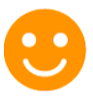 [起業]
マーケティング実績を元に
地域で地産品の開発・販売
などの事業を起業する。
地域おこし協力隊
任期後
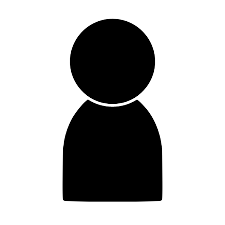 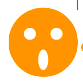 [地元企業/自治体等に就職]
そこでの経験を基盤にし、
自治体や地域の事業法人、
民間企業の職員として活躍。
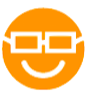 [専門家]
マーケティング専門家として
地域の多方面のサポートや、指導的立場として従事。
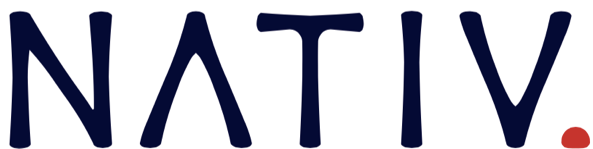 地方創生業界メディア
ネイティブ株式会社　

〒163-0228 東京都新宿区西新宿2-6-1　 新宿住友ビル 28階
TEL 03-5990-5237   FAX 03-5990-5238

担当：倉重、木村

 E-mail：info@nativ.co.jp